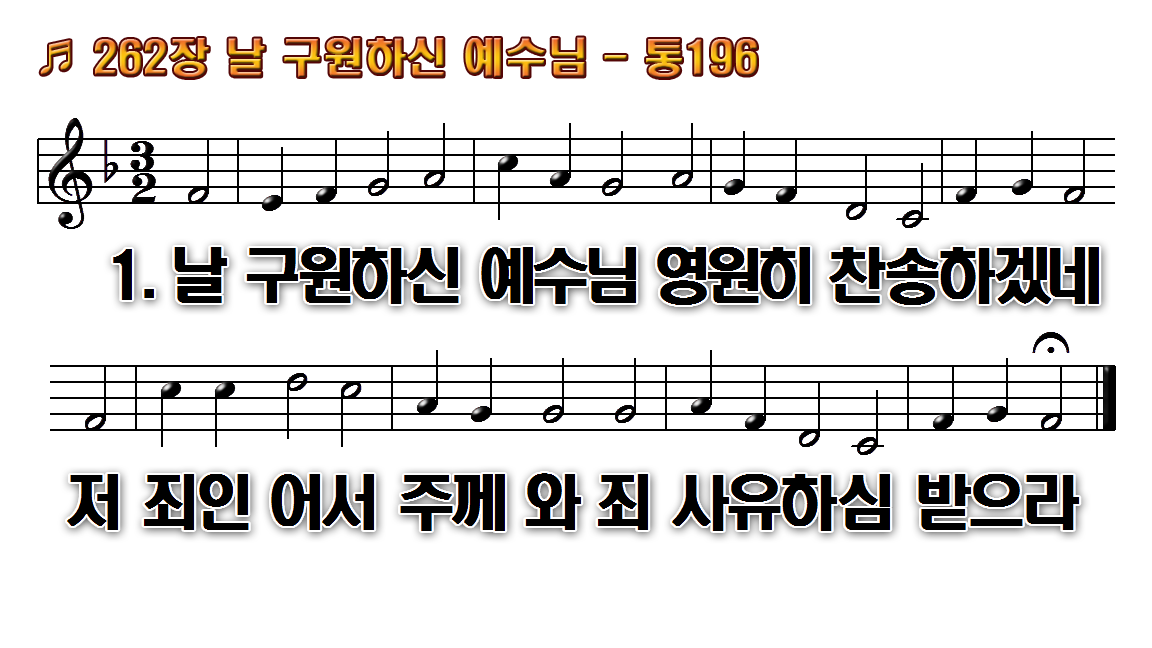 1.날 구원하신 예수님
2.구하라 주실 것이요
3.주 우리 죄로 인하여
4.주 예수 사랑 못 잊어
5.목마른 자 이 샘에 와
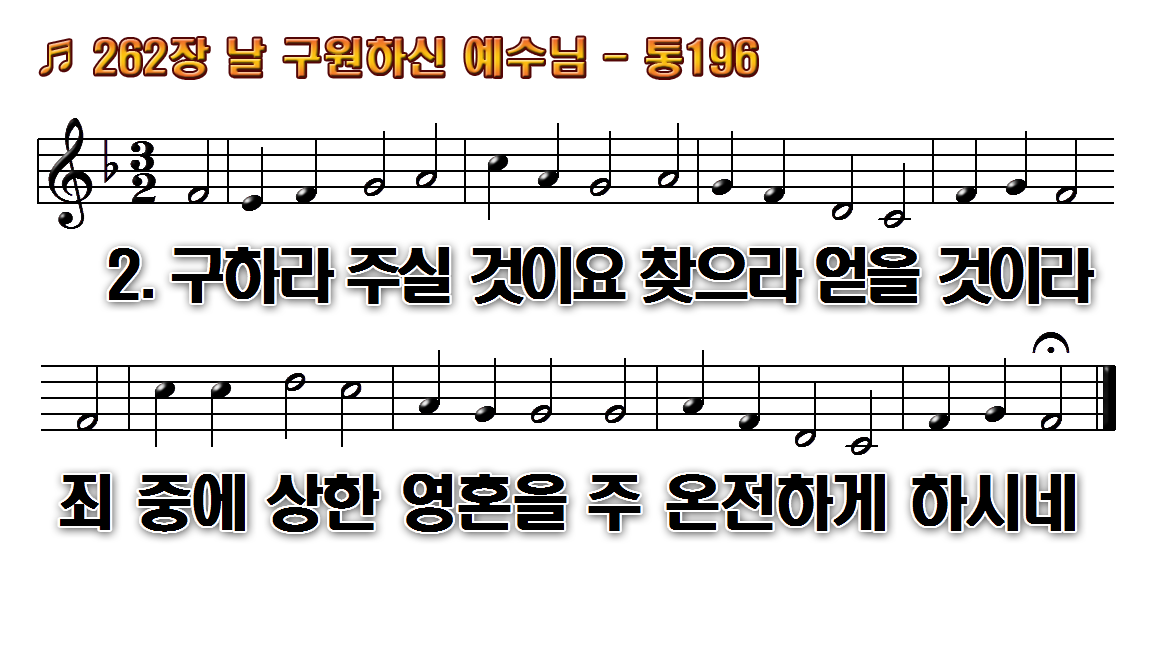 1.날 구원하신 예수님
2.구하라 주실 것이요
3.주 우리 죄로 인하여
4.주 예수 사랑 못 잊어
5.목마른 자 이 샘에 와
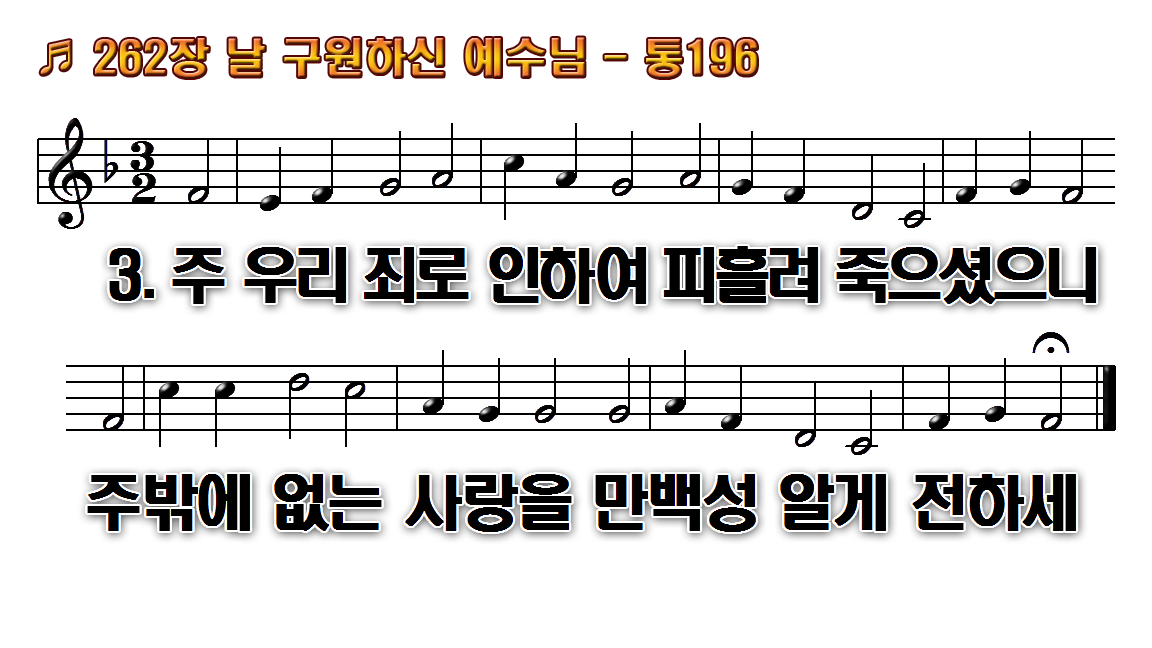 1.날 구원하신 예수님
2.구하라 주실 것이요
3.주 우리 죄로 인하여
4.주 예수 사랑 못 잊어
5.목마른 자 이 샘에 와
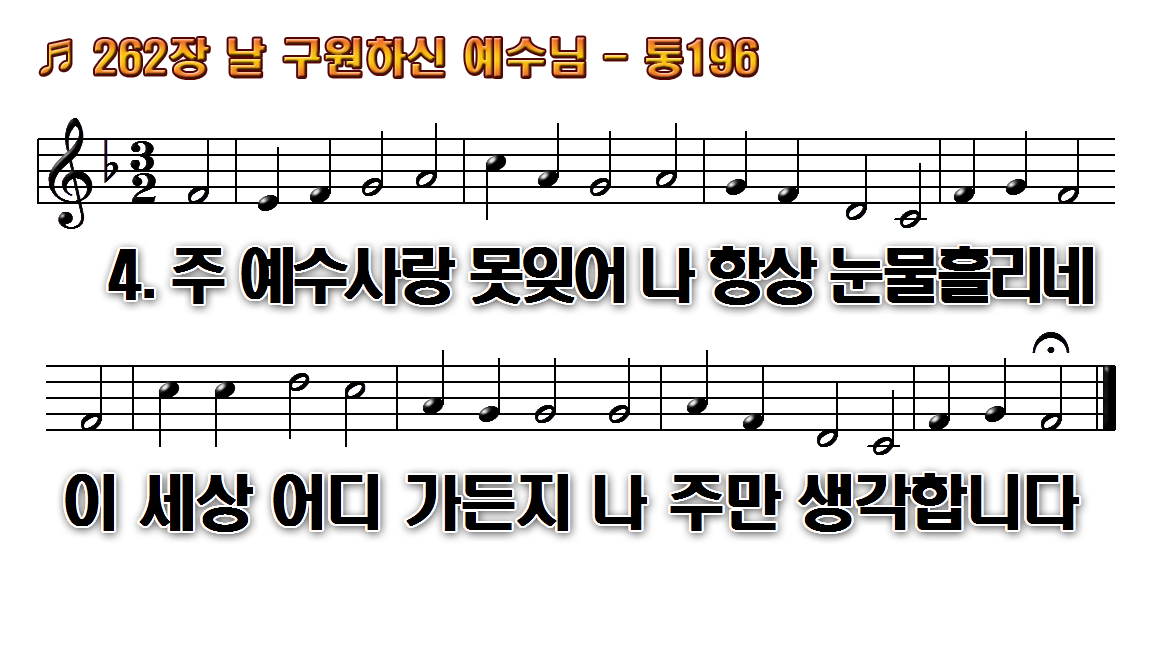 1.날 구원하신 예수님
2.구하라 주실 것이요
3.주 우리 죄로 인하여
4.주 예수 사랑 못 잊어
5.목마른 자 이 샘에 와
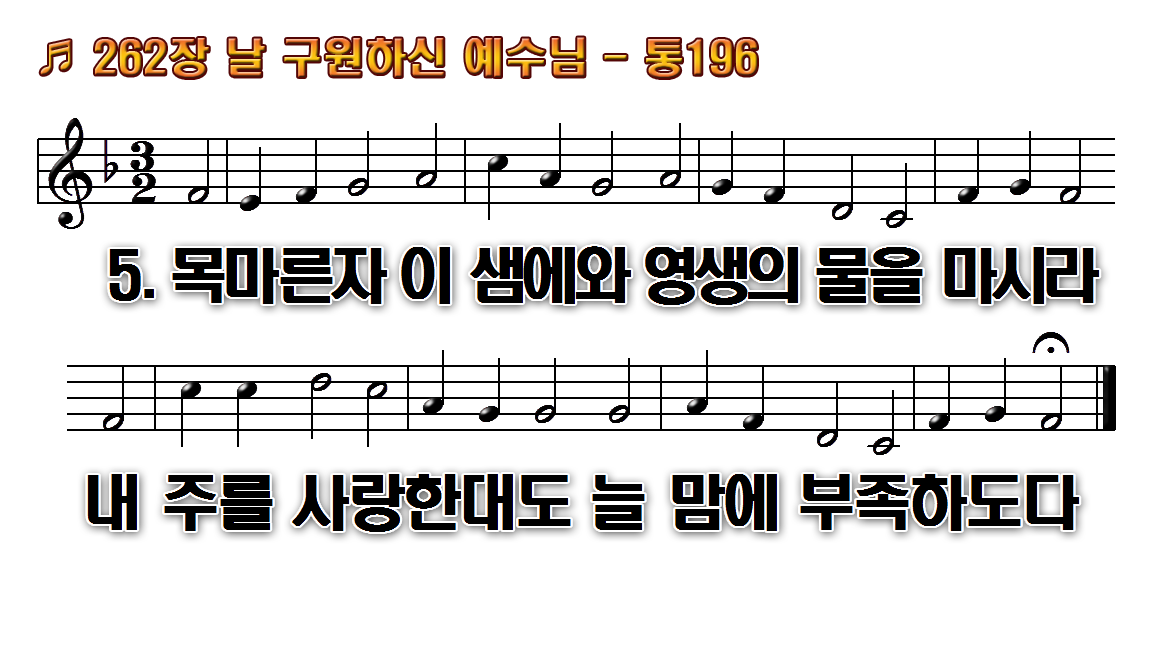 1.날 구원하신 예수님
2.구하라 주실 것이요
3.주 우리 죄로 인하여
4.주 예수 사랑 못 잊어
5.목마른 자 이 샘에 와
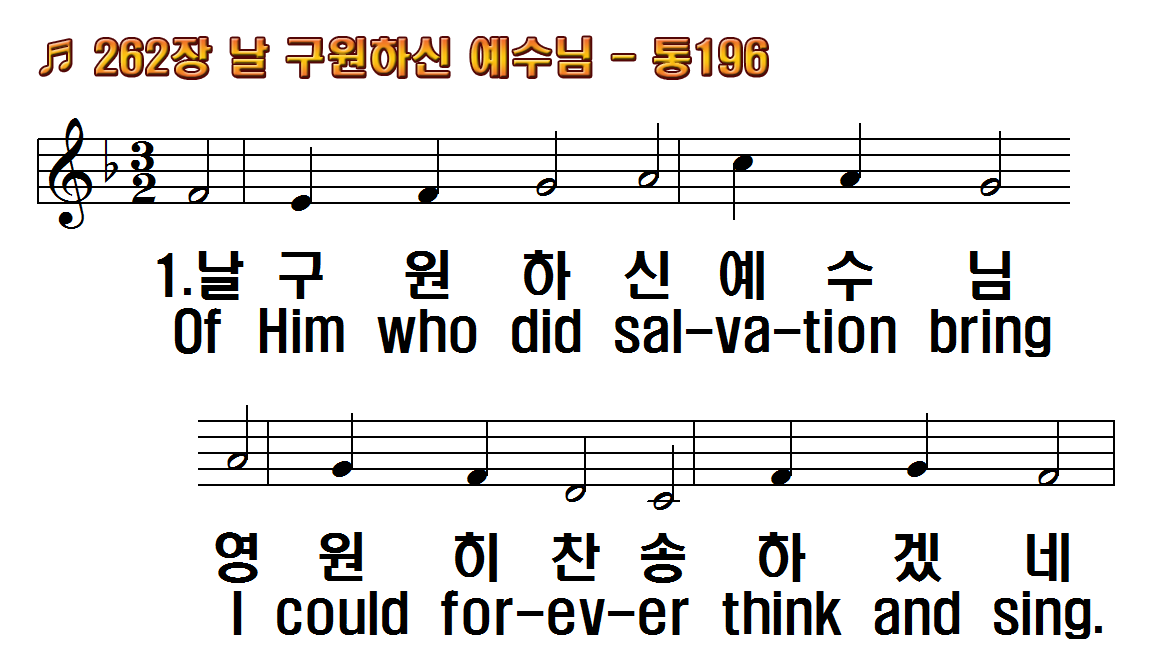 1.날 구원하신 예수님
2.구하라 주실 것이요
3.주 우리 죄를 인하여
4.주 예수 사랑 못 잊어
5.목마른 자 이 샘에 와
1.Of Him who did
2.Ask but His grace,
3.To shame our sins He
4.'Tis thee I love, for
5.Insatiate to this
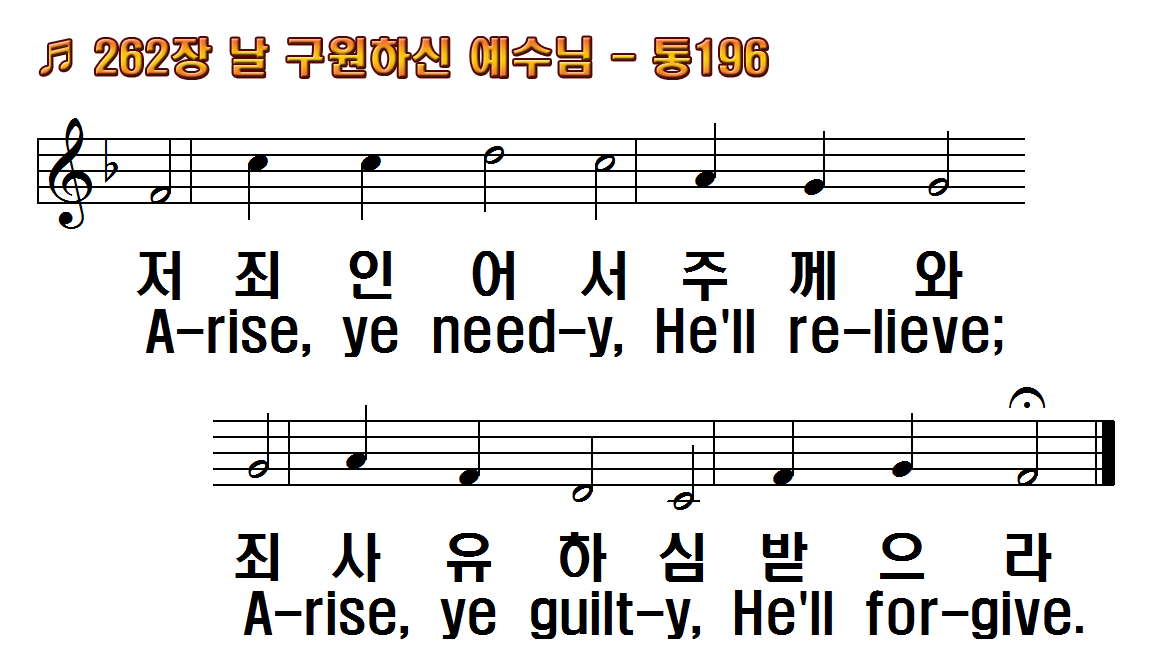 1.날 구원하신 예수님
2.구하라 주실 것이요
3.주 우리 죄를 인하여
4.주 예수 사랑 못 잊어
5.목마른 자 이 샘에 와
1.Of Him who did
2.Ask but His grace,
3.To shame our sins He
4.'Tis thee I love, for
5.Insatiate to this
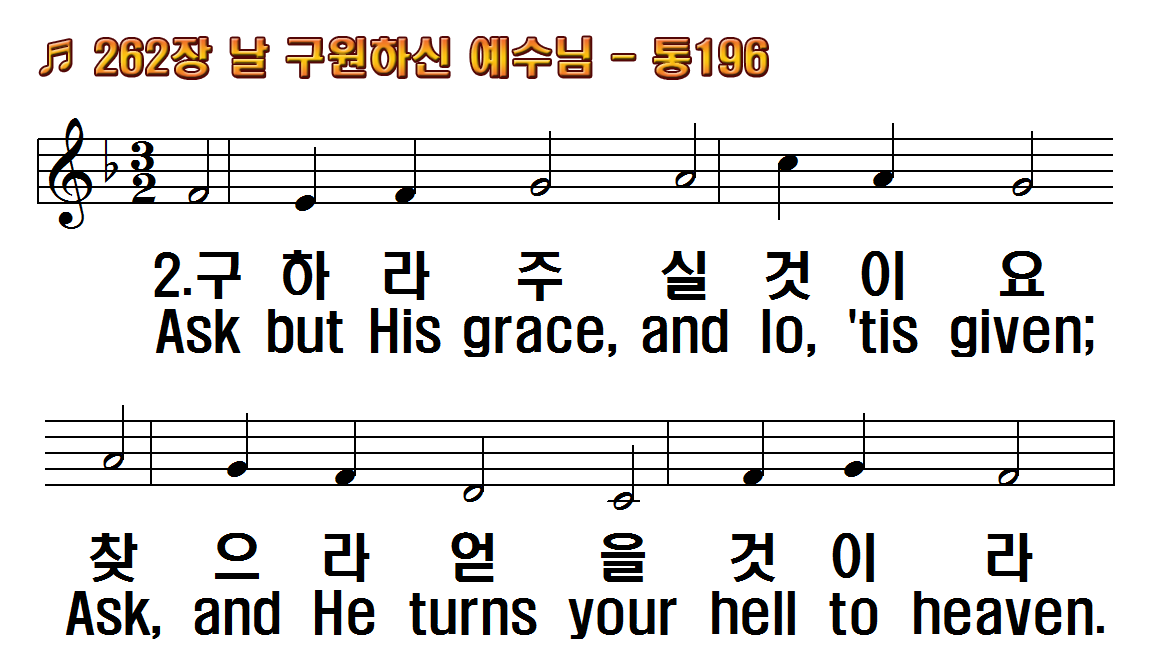 1.날 구원하신 예수님
2.구하라 주실 것이요
3.주 우리 죄를 인하여
4.주 예수 사랑 못 잊어
5.목마른 자 이 샘에 와
1.Of Him who did
2.Ask but His grace,
3.To shame our sins He
4.'Tis thee I love, for
5.Insatiate to this
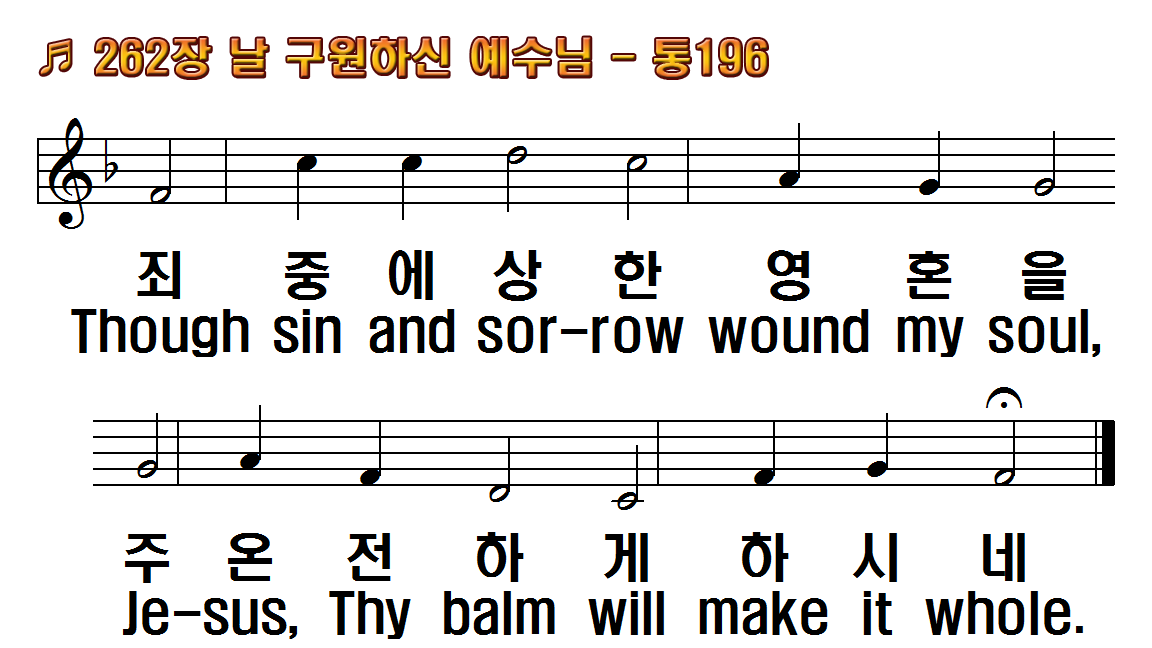 1.날 구원하신 예수님
2.구하라 주실 것이요
3.주 우리 죄를 인하여
4.주 예수 사랑 못 잊어
5.목마른 자 이 샘에 와
1.Of Him who did
2.Ask but His grace,
3.To shame our sins He
4.'Tis thee I love, for
5.Insatiate to this
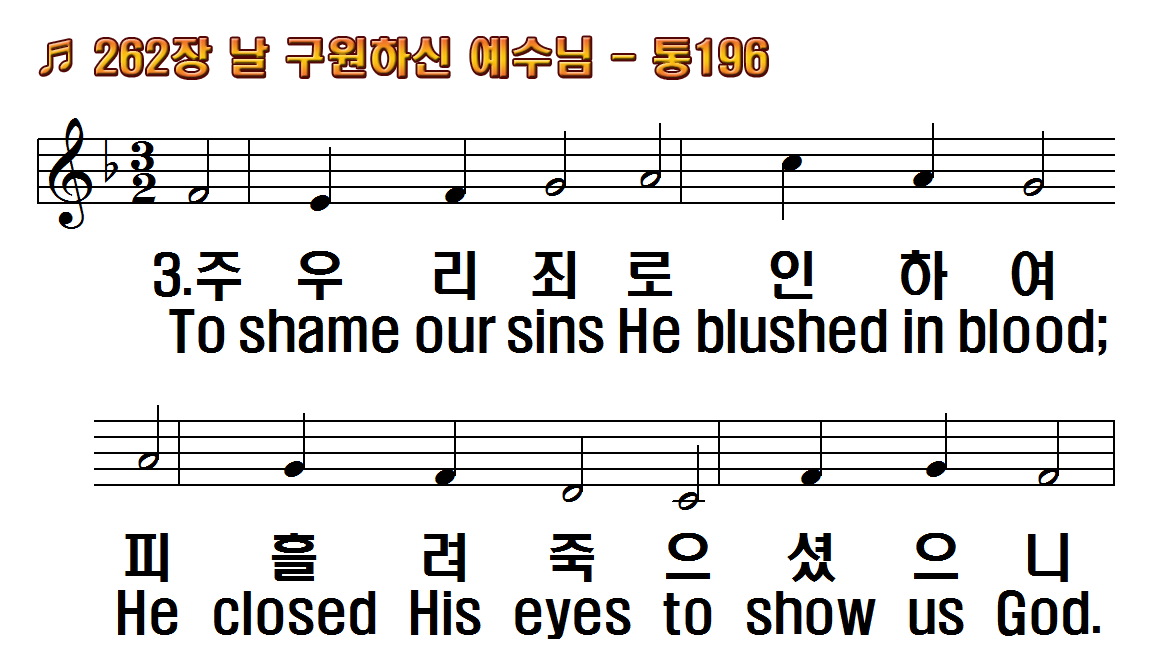 1.날 구원하신 예수님
2.구하라 주실 것이요
3.주 우리 죄를 인하여
4.주 예수 사랑 못 잊어
5.목마른 자 이 샘에 와
1.Of Him who did
2.Ask but His grace,
3.To shame our sins He
4.'Tis thee I love, for
5.Insatiate to this
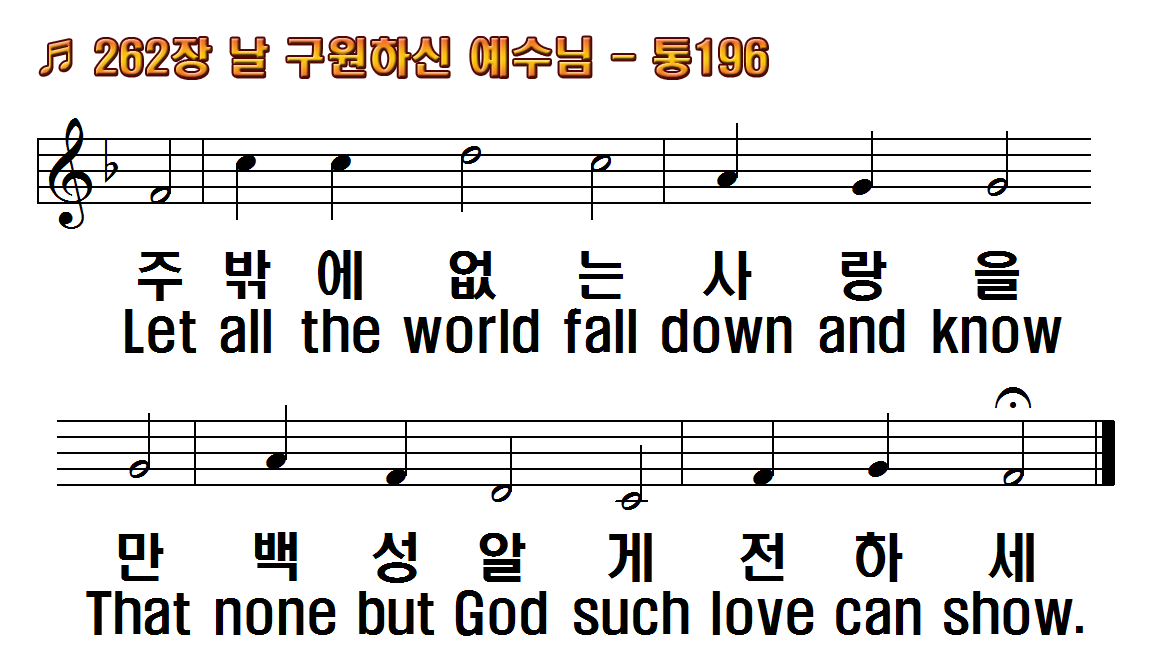 1.날 구원하신 예수님
2.구하라 주실 것이요
3.주 우리 죄를 인하여
4.주 예수 사랑 못 잊어
5.목마른 자 이 샘에 와
1.Of Him who did
2.Ask but His grace,
3.To shame our sins He
4.'Tis thee I love, for
5.Insatiate to this
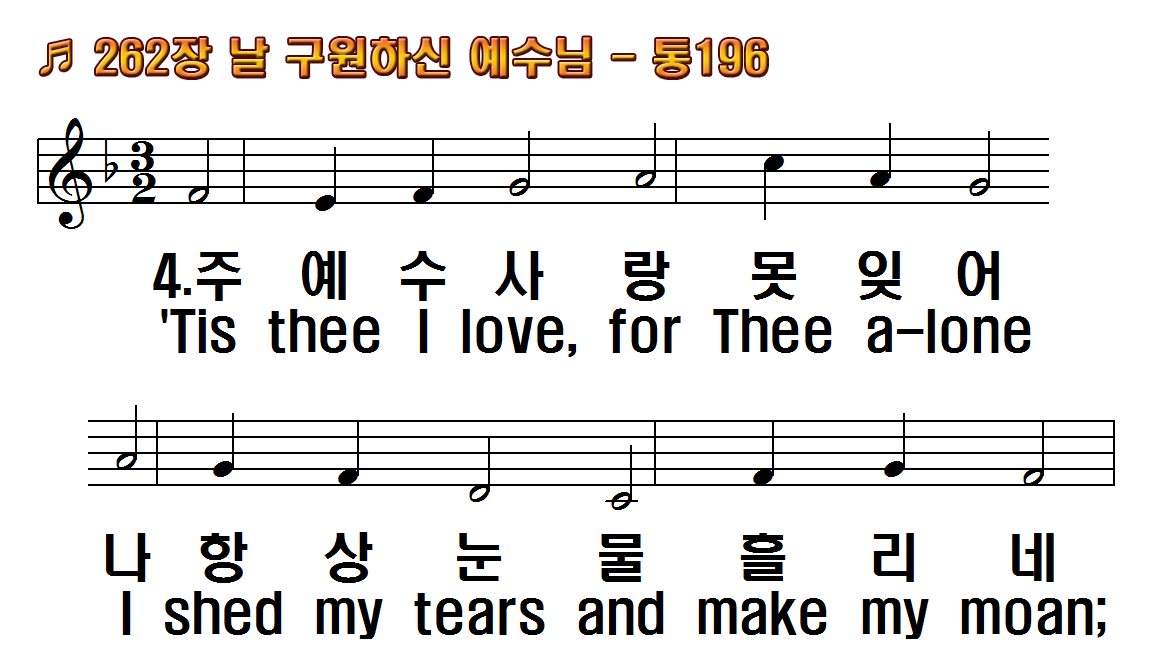 1.날 구원하신 예수님
2.구하라 주실 것이요
3.주 우리 죄를 인하여
4.주 예수 사랑 못 잊어
5.목마른 자 이 샘에 와
1.Of Him who did
2.Ask but His grace,
3.To shame our sins He
4.'Tis thee I love, for
5.Insatiate to this
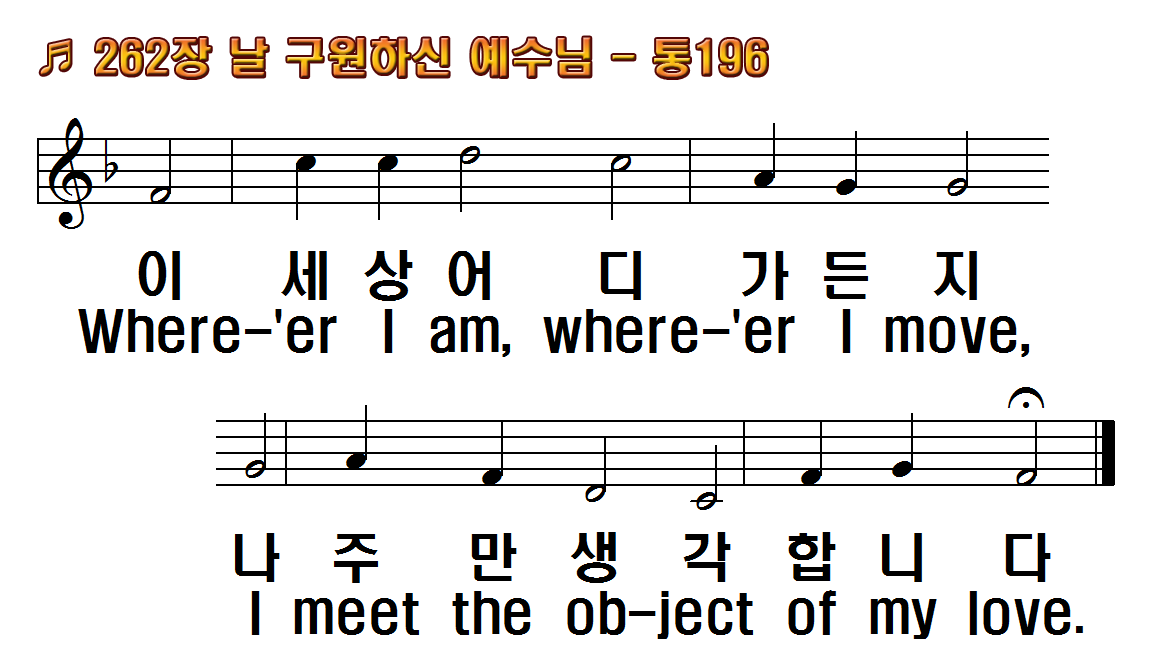 1.날 구원하신 예수님
2.구하라 주실 것이요
3.주 우리 죄를 인하여
4.주 예수 사랑 못 잊어
5.목마른 자 이 샘에 와
1.Of Him who did
2.Ask but His grace,
3.To shame our sins He
4.'Tis thee I love, for
5.Insatiate to this
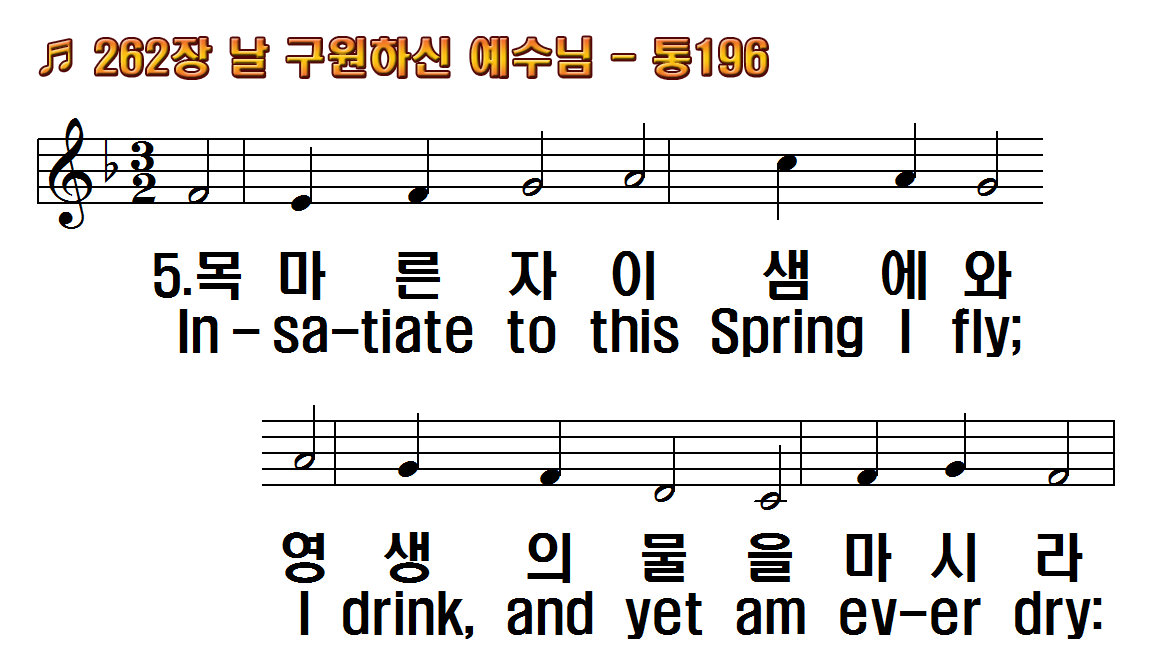 1.날 구원하신 예수님
2.구하라 주실 것이요
3.주 우리 죄를 인하여
4.주 예수 사랑 못 잊어
5.목마른 자 이 샘에 와
1.Of Him who did
2.Ask but His grace,
3.To shame our sins He
4.'Tis thee I love, for
5.Insatiate to this
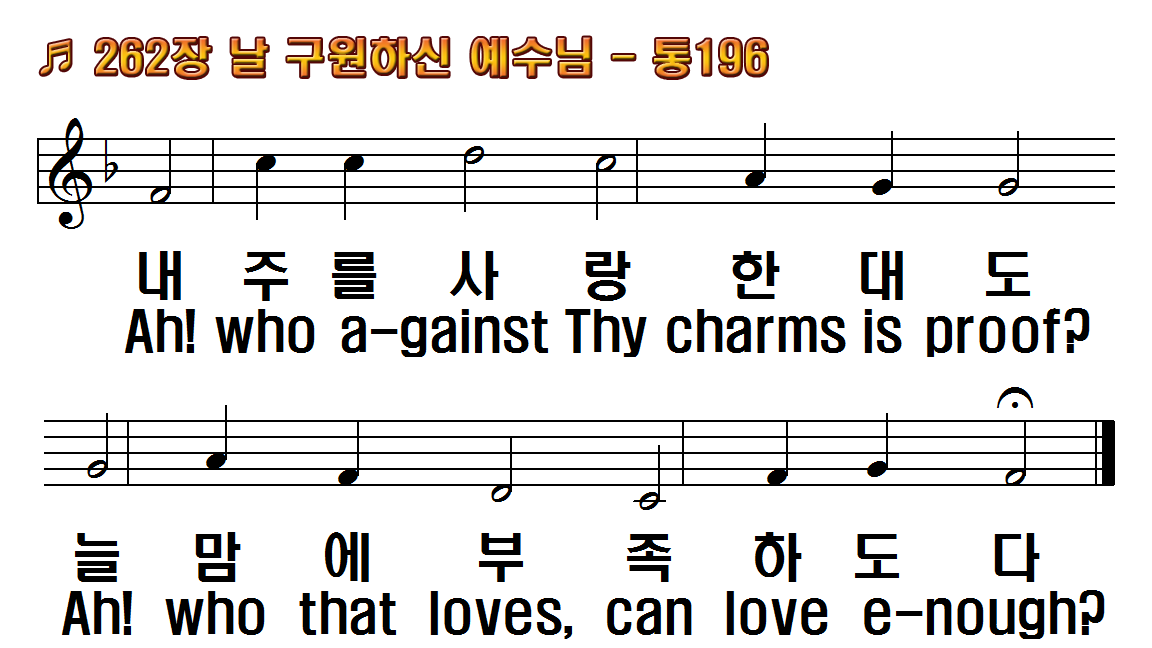 1.날 구원하신 예수님
2.구하라 주실 것이요
3.주 우리 죄를 인하여
4.주 예수 사랑 못 잊어
5.목마른 자 이 샘에 와
1.Of Him who did
2.Ask but His grace,
3.To shame our sins He
4.'Tis thee I love, for
5.Insatiate to this